Spot and use conjunctions
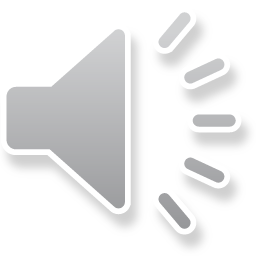 Recapping our learning from yesterday
What is a conjunction?


Conjunctions are words that join two parts of a sentence.



I went to the shop, and I got some cheese.
conjunction
second part
first part
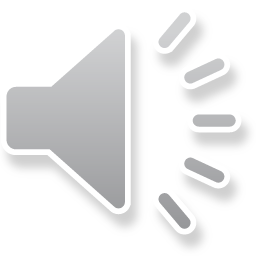 Types of conjunctions
for

and

not

but

or

yet

so
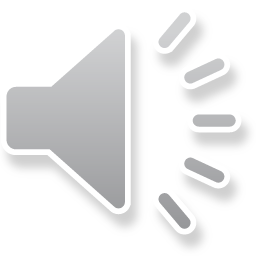 Which conjunction shall we use?
so          and           but           for            or
I want to have fish and chips, ……… Emma wants a salad.


The shop was shut, …………  we went to the park.
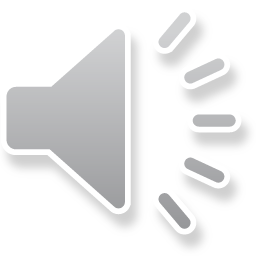 Which conjunction shall we use?
so          and           but           for            or
I want to have fish and chips, but Emma wants a salad.

The shop was shut, so we went to the park.
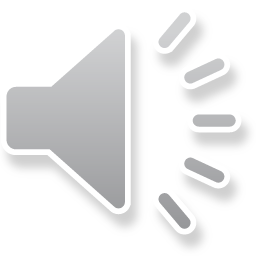 Join the sentence below together using a conjunction.
I like dogs. I don’t like dogs.
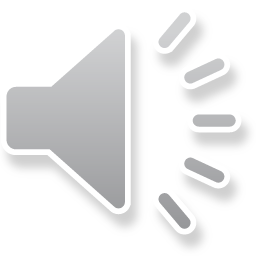 Now it’s your turn.
Complete your task

To spot and use conjunctions.
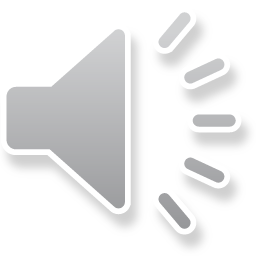